Educational heritage of India
Development of Education in India
Ancient –Vedic , Buddhist 
Medieval -Islamic
Colonial – western education
Post Independence – various education commissions
background
Buddhism emerged in 6th century B.C(1500 B.C-1200A.D)
As a reaction against Vedic religion
Islam reached India by 1000 A.D
Europeans -1498 A.D
Vedic Education
Social System 
Varna system –
 Brahmins –head of the society-Priestly class – acquisition ,preservation and transmission of knowledge
Kshatriysa – arms of the society-warrior class
 Vyasyas – thigh – agriculturalists and traders 
 Shudras –feet – servants to  upper class
Ashramas – Brahmacharya
Grahasthashrama
Vanaprastha
Sanyasa
Period
Early Vedic period B.C 2000- B.C 1000
Later  Vedic period B.C 1000- B.C 600
Vedas governs the Personal and social life of the people – Vedic Age 
Veda- Sanskrit term – Vid- to Know
 Etymological meaning of Veda –Knowledge 
Vedic – pertaining to veda 
Vedas – earliest literary record of Indo- Aryan civilisation
In compiling the vedic mantras, VED VYASA edited them into four books, the Rig-Veda, the Yajur-Veda, the Sama-Veda, and the Atharva-Veda.
The education system prevailed in Vedic age is called Vedic Education 
Gurukula system of education 
Dominated by religion 
Important tool for self-realisation
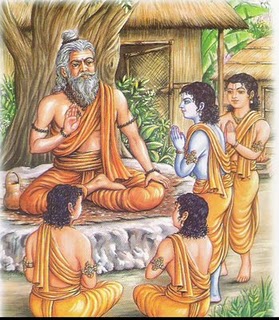 THE GURUKUL SYSTEM
Gurukul (ashram) the household of the teacher was the centre of education. The students lived with their Guru as members of his own family (Gurukula). The Guru looked after the child as guardian and protector. 

In a gurukul, students would reside together as equals, irrespective of their social standing, learnt from the guru and distribute work in themselves to help the guru in his day-to-day life.

At the end of studies, pupil would be ready to offer gurudakshina (one time fees) to the guru. The gurudakshina is a traditional gesture of acknowledgment, respect and thanks
2 stages :
Primary- equip the learner with basic competencies and knowledge – enable him to enter higher learning 
Secondary ;  equip the learner to conduct sacrifices
Subject taught are- Vedas and subject related to the requirements of conduct of sacrifice
Important ceremonies
Vidhayarambha – at  the age of 5 – start the learning of alphabets
Upanayana – to bring in touch with 
Formal admission ceremony when child become the shishya (disciple) of the guru (teacher)
Child is only an animal before Upanayana  ,and after it he becomes a soul
Reborn -dwija
8,11 and 12 years for  Brahmins, Kshatriyas and vaishyas
Brahmachary
Upakarma –or sravana –commencement of new year programme
Upasarjansa- close of each year programme
Samavarthana- -convocation ceremony
features
Gurukula system
Education for all sectors
Autonomy of Educational Institutions
Educational ceremonies
Compulsory Brahmacharya
Begging alms –
Individualistic education- depending upon his interest and ability
Ideal teacher- great respect and devotion to teachers – model for students 
Ideal teacher –student relationship: Father and son
Prominence of religious ideals : spiritual and religious ideals 
Promotion of vocational efficiency
Duties of disciples : The pupils performed household duties for the teacher, in addition to their academic studies.
Aims
Attainment of moksha (salvation) or self –realisation
Education for other world lines.∗ Character formation.∗ All round development for Personality.∗ Intellectual Development∗ Spiritual Development
. Infusion of Piety & Religiousness
Preparation for livingPreserving and Transmitting Culture Education only a means and not an end in itself
Stress on Social duties
Promotion of Social Efficiency and Welfare – vocational efficiency
Curriculum
Spiritual ,materialistic and vocational subject
Vedas
    Military Science 
Agriculture , trade 
Anthropology
    Astronomy
     Economics
       Mathematics
 handicrafts, Ayurveda
Process of Instruction
There were three steps in instruction:
 1. Sravana       2. Manana        3. Nididhyasana.
Sravana is listening to words texts as they uttered by the teacher.
Manana is the process of deliberation or reflection of the topic taught.
Nididhyasana represents the highest stage.
Method of teaching
lecturing 
    Discussion and recitation 
Listening Dialogue Meditation  Illustration Project Method
Medium of instruction
Sanskrit
Education of Women
The Vedas give a very honorable & respectable status to women. 
They were eligible for higher education for the study of the Vedas and the performance of administrative and other important jobs .
Girls should go to the schools where there are women teachers(Rishikas ).
Role of teacher
1.Teachers as Spiritual as well as Intellectual Guide
2.Teacher occupied a pivotal position in the Vedic System of education. 
3.The teacher was a (Parent Substitute),
4. A facilitator of learning, exemplar and inspirer, confident, detector ,friend and philosopher moral educator, reformer, evaluator, character and personality builder, 
5.Teacher was the spiritual father of his pupils.
Discipline
Self-discipline
Compulsory Brahmacharya
Physical and spiritual Punishment for indiscipline
Merits
The system of education was well-organized. 
It was suited to the needs of the society
It was aimed at the development of personality of an individual to his maximum extent.
 Education helped in the realization of spiritual & moral values, 
Preservation and propagation of national culture
preparing for worldly pursuits
. Education was free 
Ideal teachers – pupils relation 
Development Social Skills
Demerits
Undue importance to spiritual life 
Based on caste system